«Троллинг» как тип коммуникативного поведения в Интернете
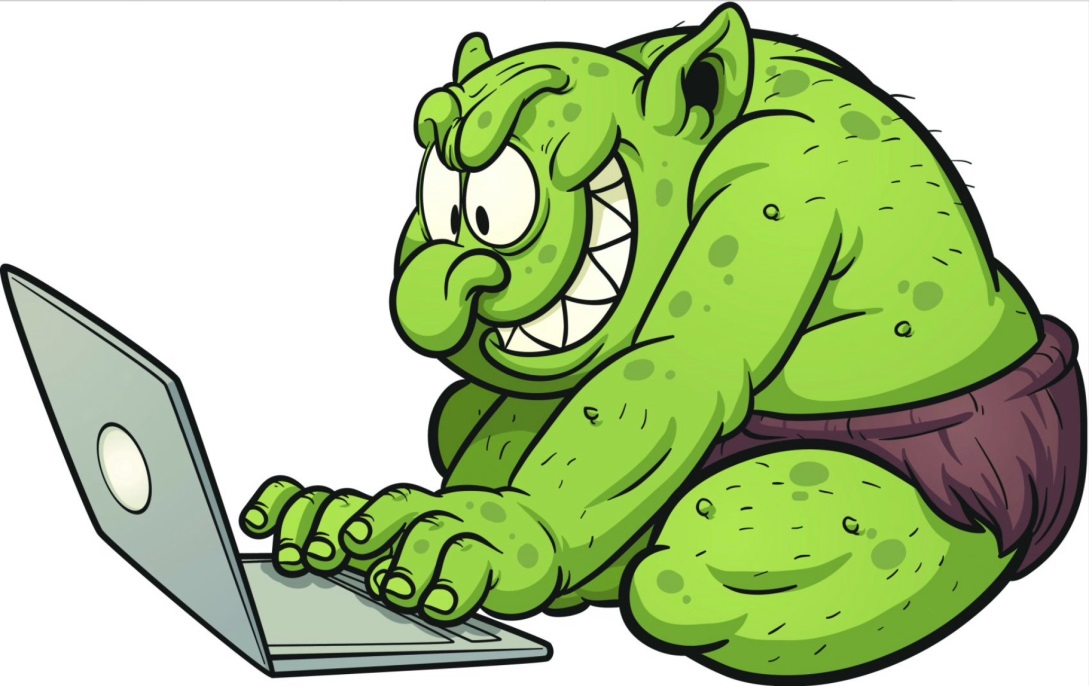 Актуальность
Все чаще в речи современной молодежи мы слышим заимствованные слова «буллинг», «троллинг», за которыми скрывается травля во всех ее проявлениях. 
С момента появления социальных сетей, в которых мы выкладываем все значимые этапы жизни,  актуальность обретает понятие «троллинг».
Каково же значение данного слова и как подобное явление связано с коммуникацией в Интернете? На этот вопрос нам поможет ответить представленная проектная работа.
Цель и задачи
Цель: доказать, что «троллинг» часто встречающееся явление при коммуникации в Интернет-пространстве.
Задачи:
Познакомится с термином «троллинг» и историей возникновения данного понятия.
Изучить виды троллинга и «популярность» его в интернете-пространстве.
Разработать памятку для подростков «Защита от троллинга в интернет-пространстве» и создать социальный ролик по выбранной теме.
Провести опрос среди подростков и лиц юношеского возраста на тему «троллинга».
Что такое «троллинг»?
«Троллинг» – это стиль общения в интернет-пространстве, направленный на издевательство и провокационные высказывания, цель которых повысить публичность и уровень эпатажа некоторых пользователей, чаще всего использующих анонимные страницы и ники, позволяющие избежать личного выяснения отношений в реальной жизни.
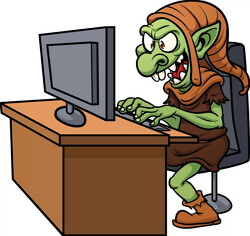 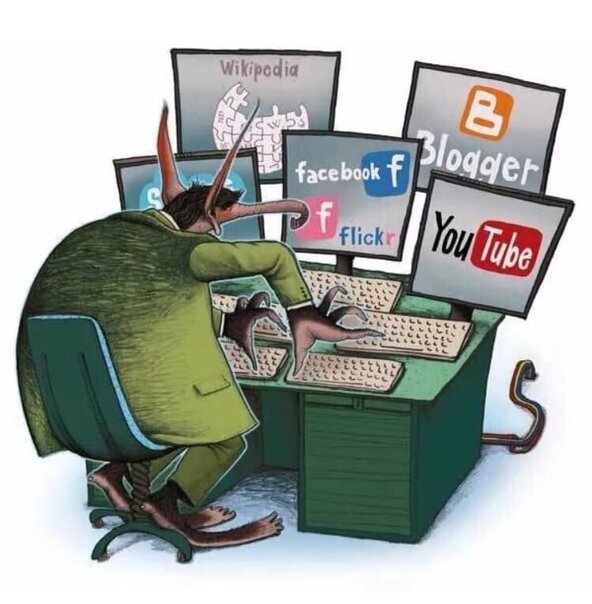 История возникновения «троллинга»
Термин «троллинг» происходит из сленга участников виртуальных сообществ.
Это явление характеризуется как процесс размещения на виртуальных коммуникативных ресурсах провокационных сообщений с целью нагнетания конфликтной обстановки путём нарушения правил этического кодекса интернет-взаимодействия
1996 год


Джудит Донат в своих исследованиях использовала описание «троллинга» в академической литературе
XXIвек

Интернет-троллями начали создаваться собственные сетевые сообщества и организации для обмена опытом по наиболее эффективному разжиганию конфликтов
Классификация троллей
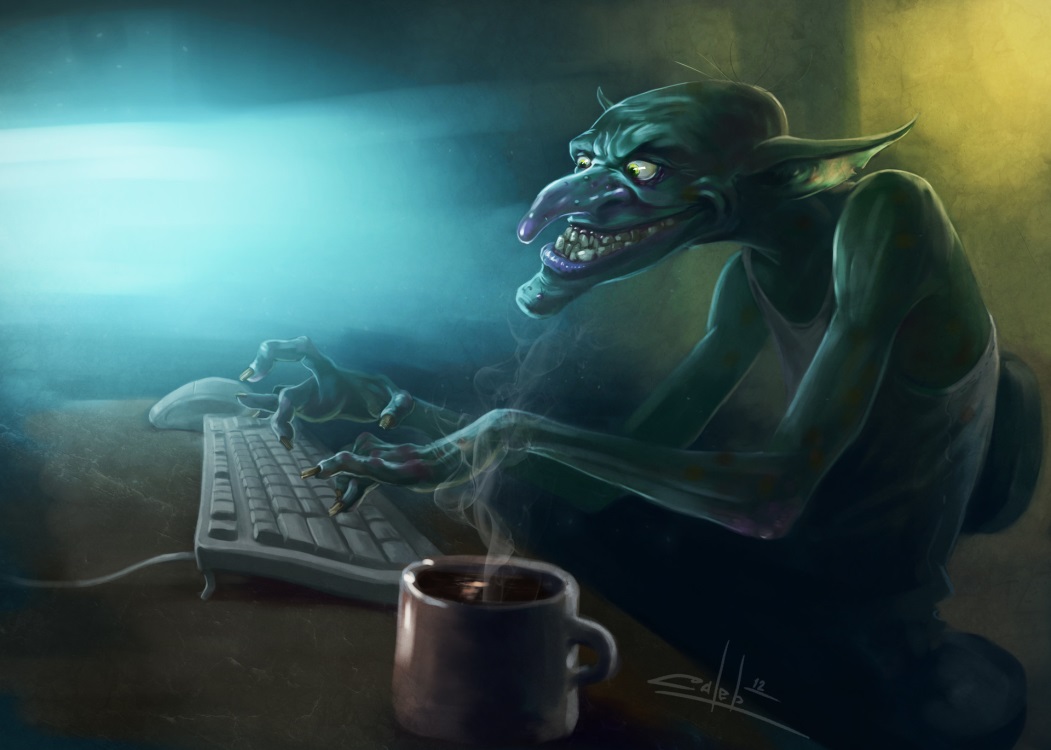 Классический тролль
Классический толстый тролль
Четкий тролль
Высокий тролль
Грамотный тролль
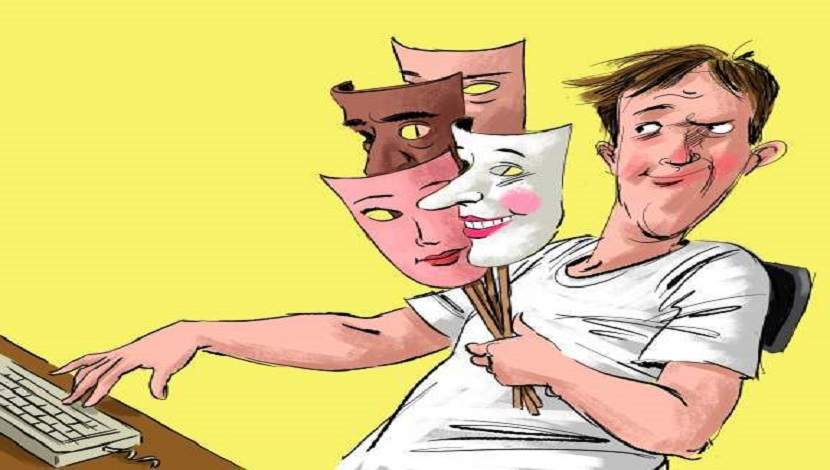 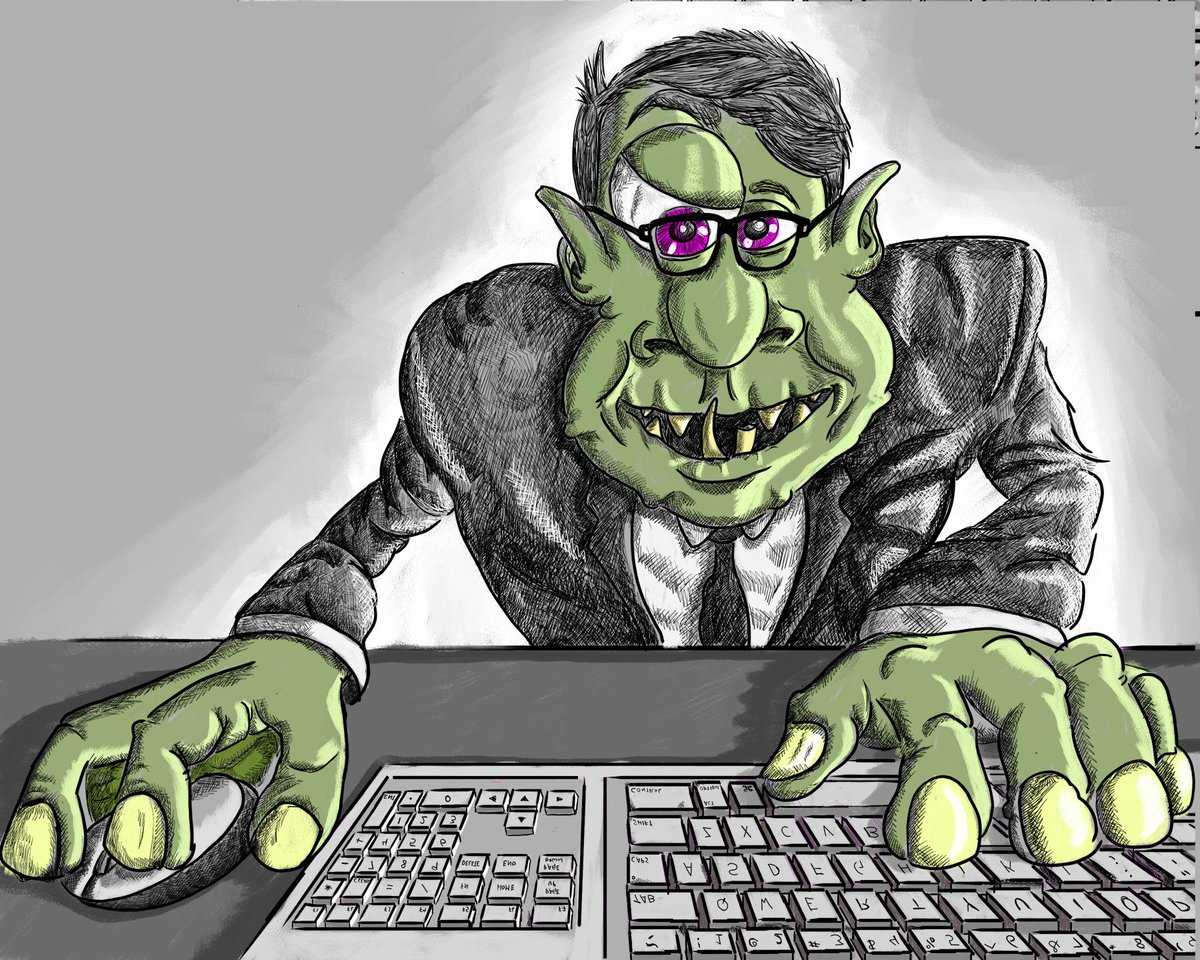 Виды интернет-троллинга
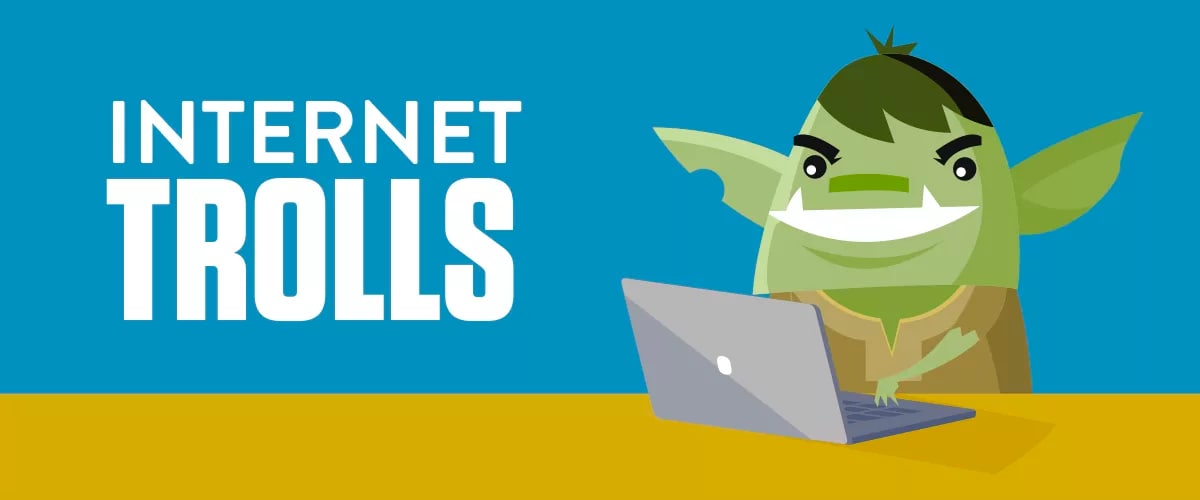 «Скучающий»
«Заказной» троллинг
«Троллинг», как способ заручиться доверием
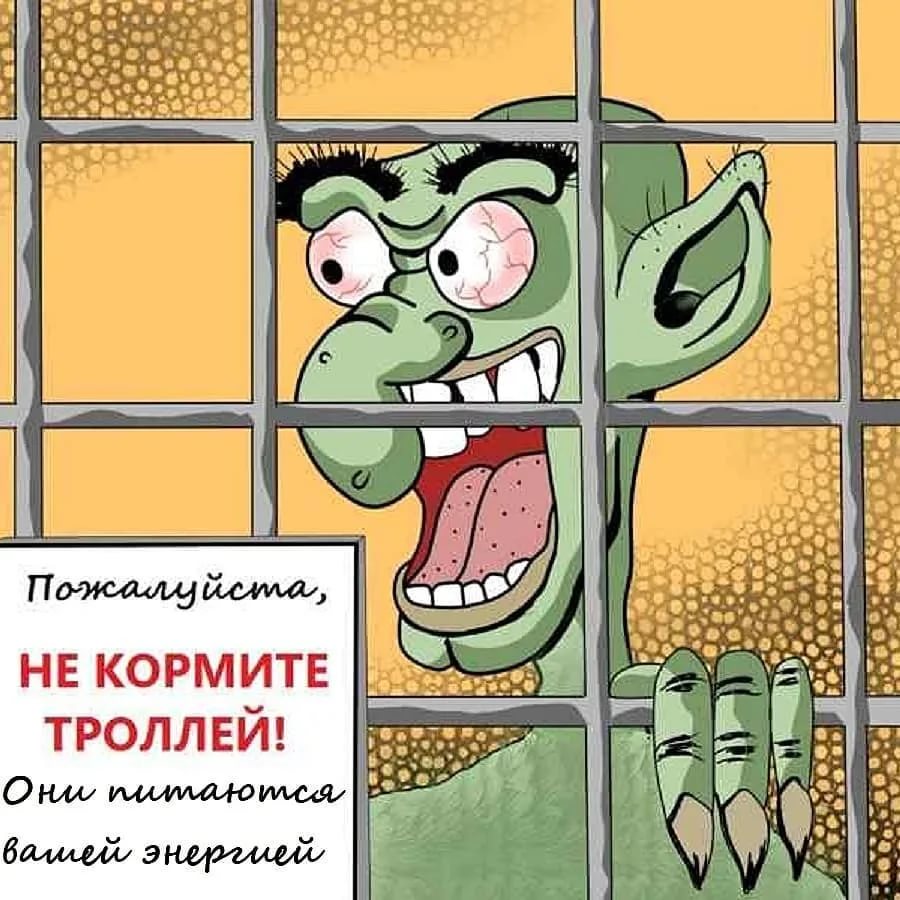 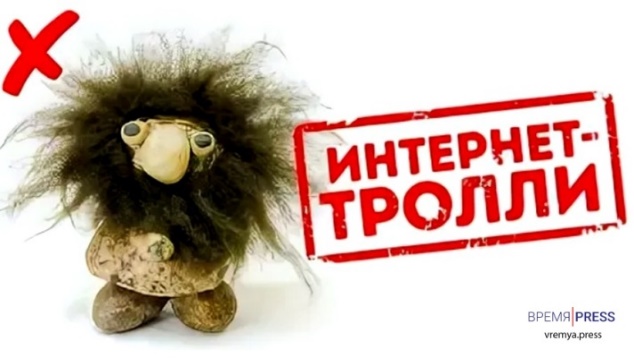 Закон и тролль
Глава 2
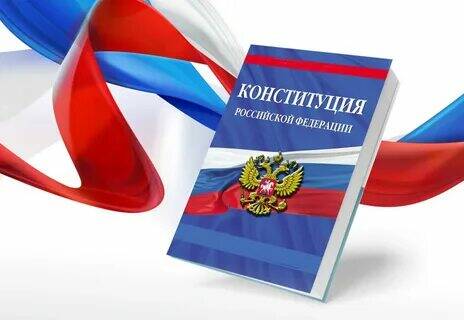 Ст. 5.61
Ст. 282
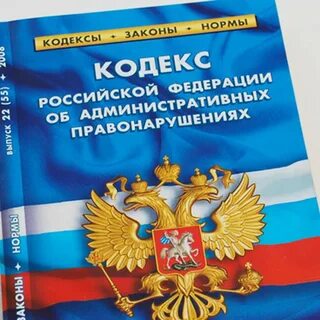 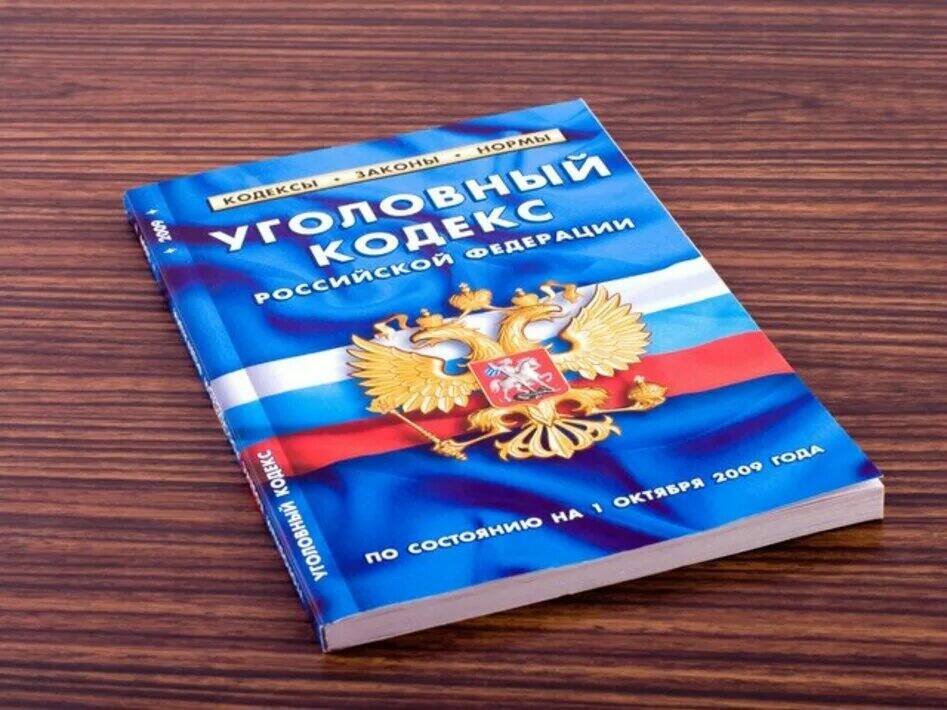 Примеры проявления «троллинга» на личном примере
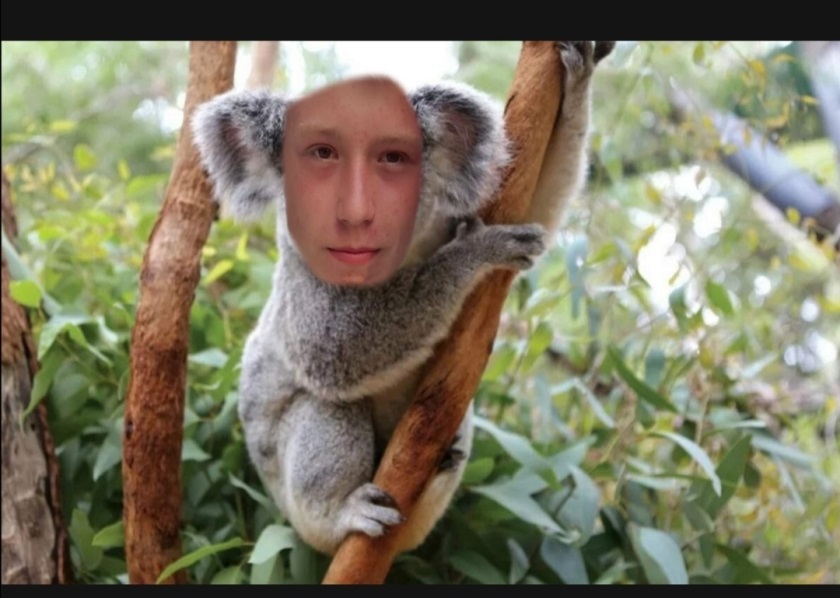 Проведение опроса на тему: «троллинг» как тип коммуникативного поведения в Интернете
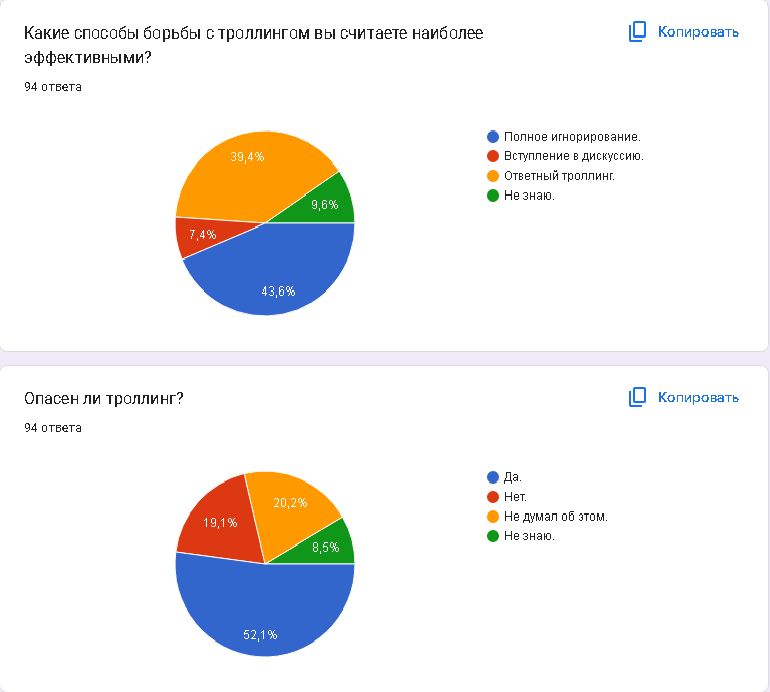 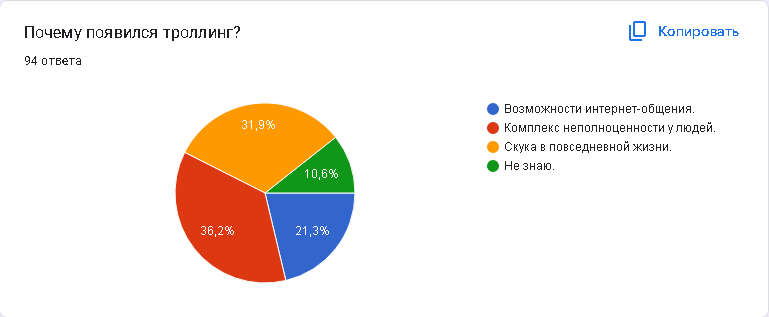 Памятка по противостоянию ТРОЛЛИНГУ
Правило 1: Различайте троллинг от настоящего негатива, несогласия и острой дискуссии.
Правило 2: Не заводите в заблуждение самого себя.
Правило 3: Никогда не считайте, что тролли имеют какое-либо отношение к вам.
Правило 4: Игнорируйте и добавляйте интернет-тролля в чёрный список.
Правило 5: Помните о своей интернет-репутации.
Спасибо за внимание
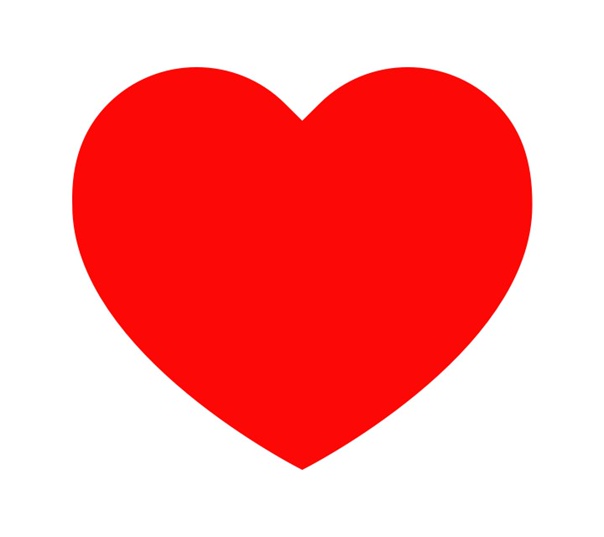